Working at NSF
10/9/18
IPA
1
NSF Appointment Types
Excepted Service (Temporary or Permanent)

Intergovernmental Personnel Act Assignments (IPAs)
Usual appointment for Faculty Members

Visiting Scientists, Engineers and Educators (VSEEs)
IPA
10/9/18
2
What is an IPA?
A member of some institution who is on loan – A Rotator - to NSF for a year, then maybe a second, maybe a third, and in unusual circumstances a fourth.
NSF Grant to Institution includes:
100%  of 12 month salary (9 month salary plus summer support) plus per diem (~22k)*
IRD Supported (30-50 days per year) 
Travel to home institution
Support personal research
Conferences
Conference Attendance Supported per program
3
10/9/18
3
Why be a IPA/Rotator?
Be involved in national policy, research directions
Want a break from institutional life
Want to be in DC
Early career, Mid career, or Ending career
Service to the Profession
Service to the Institution
Flexibility in funding
EAGERS
Workshops
4
10/9/18
4
IPA NSF Life
Get to live in DC!!
Choice: YMCA living to Four Seasons, your choice
DC Metro, Zipcar, etc. remove need for car
Great museums, food, etc.
JOB:  NSF Program Officer – PO
Manage Programs:
Process/review proposals – manage review panels
Write/Rewrite solicitations
Make Funding Recommendation
Deal with 100 to 125 unique proposals per year
Outreach to institutions and faculty
Workshops
Interesting community of IPAs and Permanent PO
Lots of Research talks
5
10/9/18
5
Rotator Concerns
Relationship with institution
On leave ?  Actually NO
How does time count towards sabbatical and promotion? Institutional Decision
How is 12 month salary paid? Summer Salary or Monthly Increase 
Office?  NSF Says Yes, still member of home Institution
Institution Merit Review?  Institutional Decision
IR&D Support 
Students, Research Lab, etc.
IPA
10/9/18
6
Life as an IPA
How does it work?
Find a Position
Online - 
Current IPAs – Sigcse table or call 
Convince your institution
What happens:
Institution and NSF sign an agreement
NSF funds the Institution
Science and Engineering Onboard Counts
IPA
10/9/18
8
[Speaker Notes: Science / Engineering Only (about 40% of the NSF’s total workforce of 1532 employees in FY11)
 Excludes NSB and OIG
 FY11: 360 permanent, 159 IPAs, 40 VSEEs, 90 other
Data is of September for each fiscal year.
“Other” includes student, federal temporary, and other non-VSEE/IPA temporary appointments
Job family counts may differ from previous iterations of these charts due to updates to the job family field.]
To apply for IPA
Go to  http://www.nsf.gov/about/
Click on “Career Opportunities” then “Job Openings”
Then select “Scientific/Engineering/Education” 
Select your Directorate of Choice from the dropdown menu, click on the green arrow, and open your desired position. 
Contact the relevant NSF program office
Contact the Division of Human Resource Management 
Check http://www.usajobs.gov
For more information about rotator opportunities at NSF, please visit:   http://www.nsf.gov/careers/rotator/
IPA
10/9/18
9
Questions?
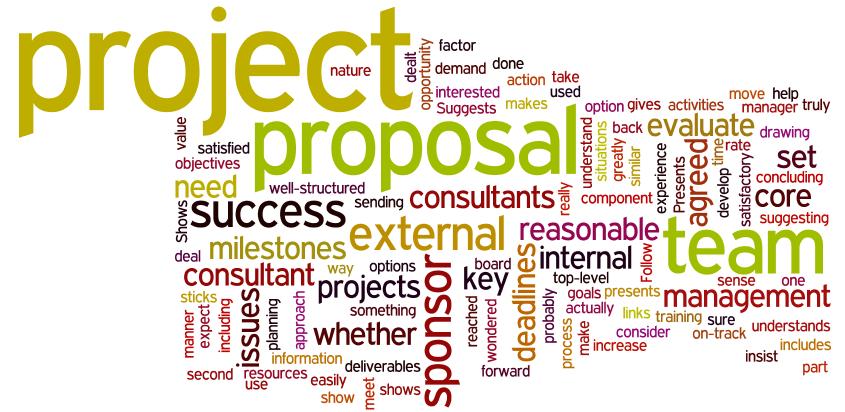 10/9/18
CCSC Memphis 2016